Digestion System
The Pathway
What is digestion?
The process in which food is broken down, nutrients are absorbed and wastes are eliminated 
The four stages of digestion are:
Ingestion
Digestion
Absorbing 
eliminating
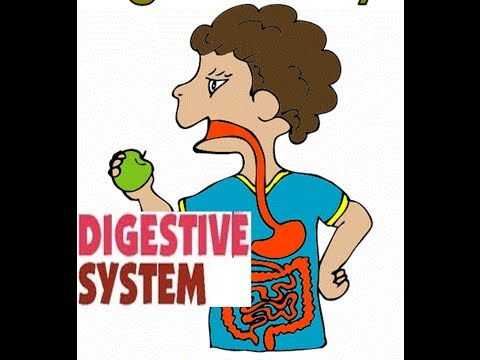 Digestion occurs along a big tube
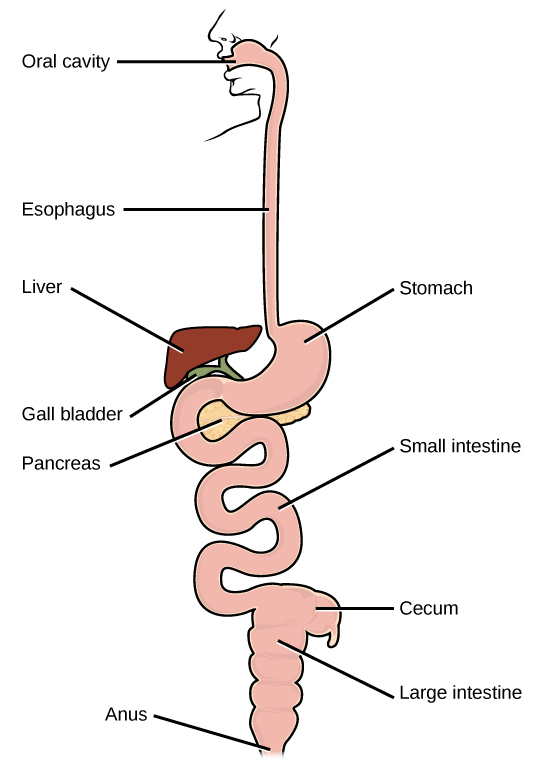 Your digestive system is basically one 
    big tube that starts at your mouth and ends 
    at your anus.
Digestion breaks down your food so that the 
    nutrients can get absorbed.
Anything not absorbed is eliminated in the feces.
Stage 1: Ingestion
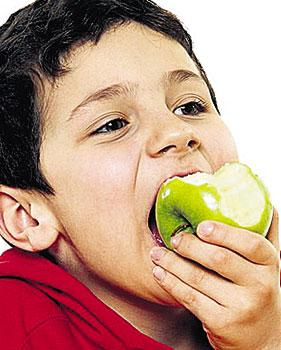 “To ingest” means to take in.
It is the starting point of the digestive process.
Stage 2: digestion
You start digesting food the moment you start chewing.
When food enters your mouth, it undergoes both mechanical and chemical digestion.
Mechanical digestion vs. chemical digestion
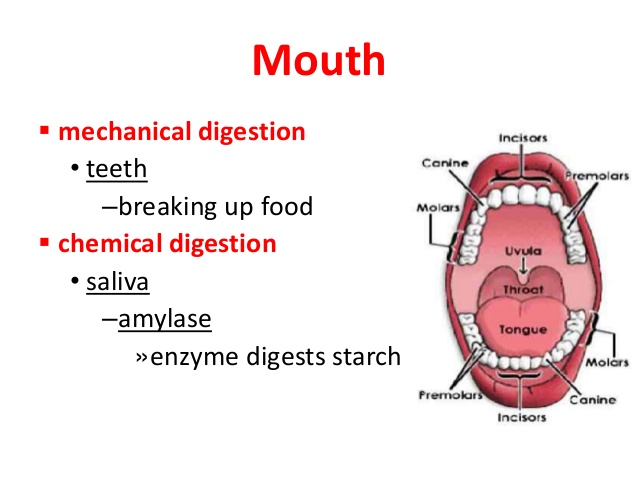 Stage 2: Digestion…..on the way to the stomach
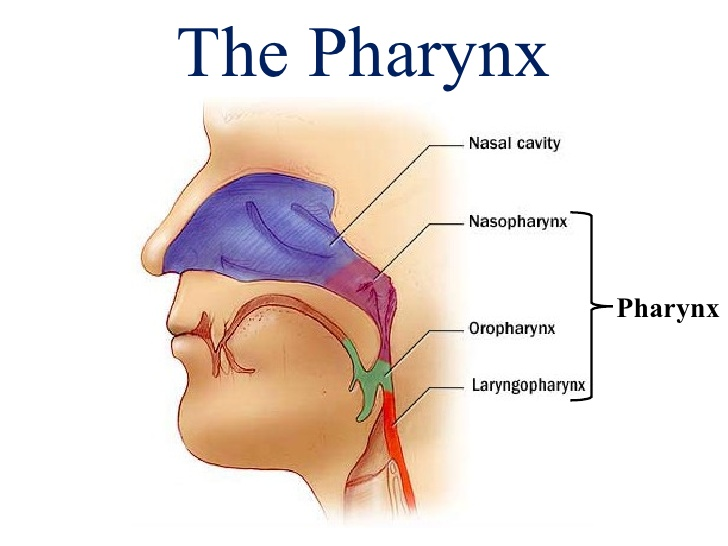 As food moves from your mouth it passes through the pharynx
The pharynx is the tube at the meeting point of the airway and the esophagus. 
To make sure that food doesn’t enter your airway tube, a small flap of flesh covers the airway tube.  It is called the epiglottis.
When you swallow, the epiglottis covers your airway tube and your food enters the esophagus.
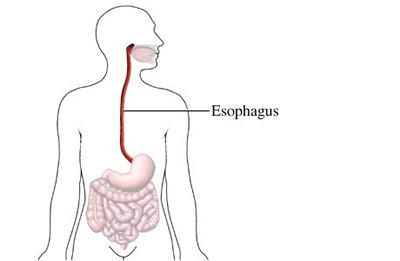 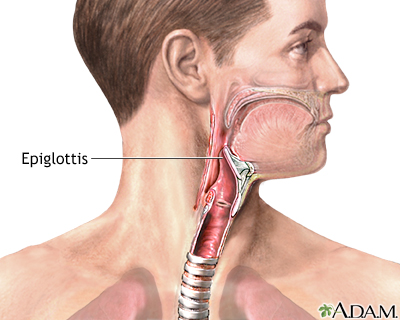 Stage 2: Digestion…..in the stomach
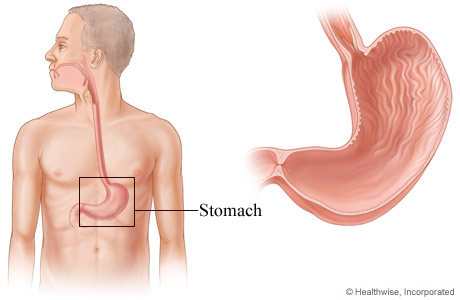 Inside the stomach is gastric juice, which is very acidic.  
It is made from hydrochloric acid, mucus and enzymes.
The stomach walls are lined with mucus to protect the tissue from being damaged by the acid.
An enzyme called pepsin, present in gastric juice, breaks down protein.
The bolus that enters your stomach breaks down into a liquid called chyme.
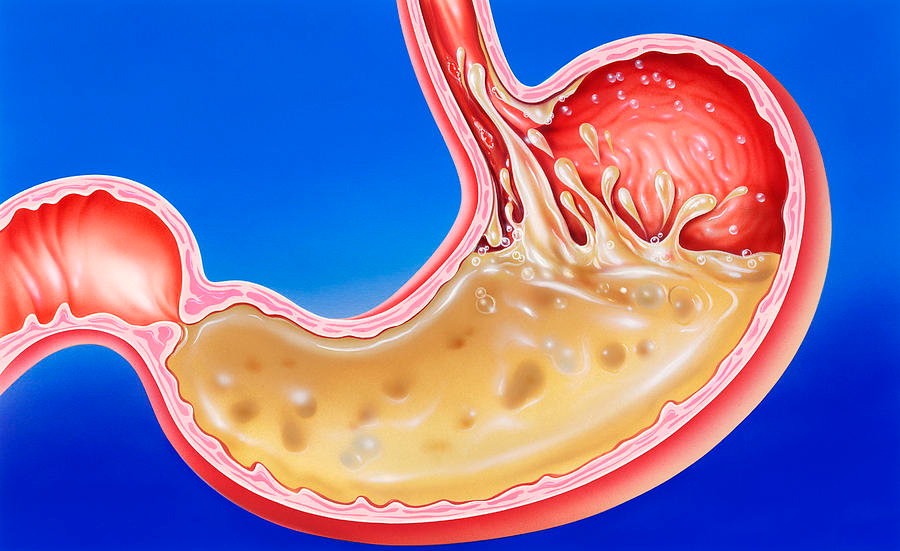 Stage 2:Digestion..small intestine and some other organs
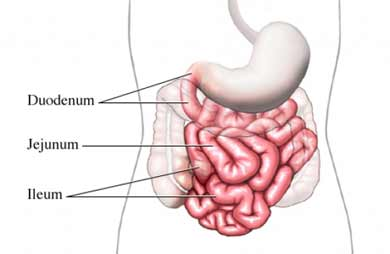 The first metre of the small intestine is called the duodenum.

The pancreas adds enzymes that help break down the carbohydrates, protein, and fat in the chyme.

The liver produces bile which is stored in the gall bladder.
Bile breaks the globs of fats into smaller droplets.
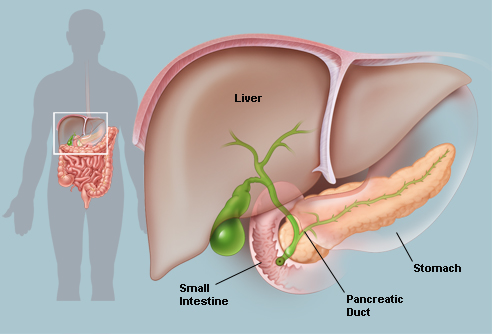 Stage 3: Absorbing
Absorption: The process in which nutrients are absorbed by the small and large intestine
The small intestine is covered with villi to help increase the rate at which nutrients are absorbed.
villi: fold-like structures lining the wall of the small intestine, which increase the surface area  available to absorb nutrients.
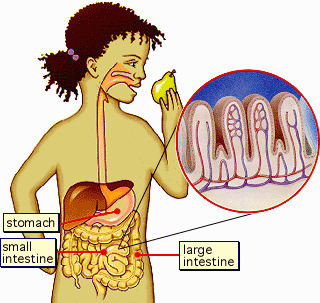 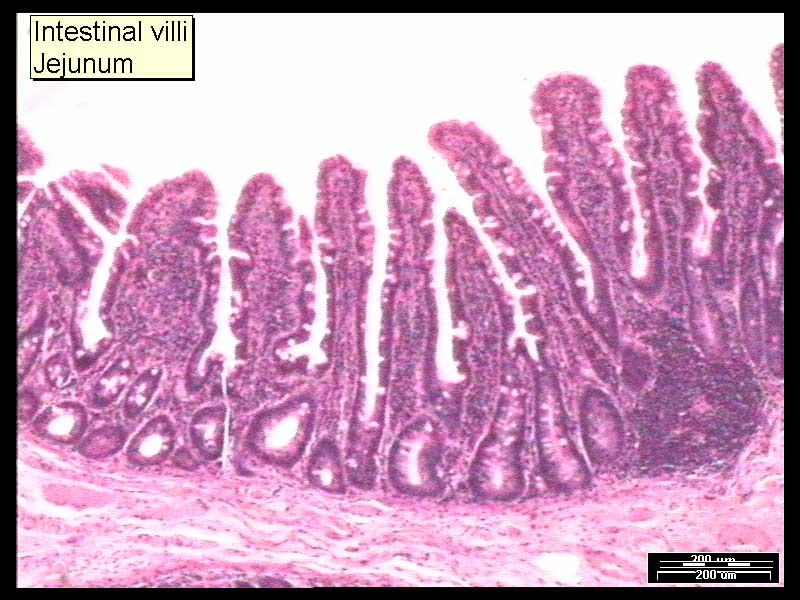 Stage 3: Absorbing
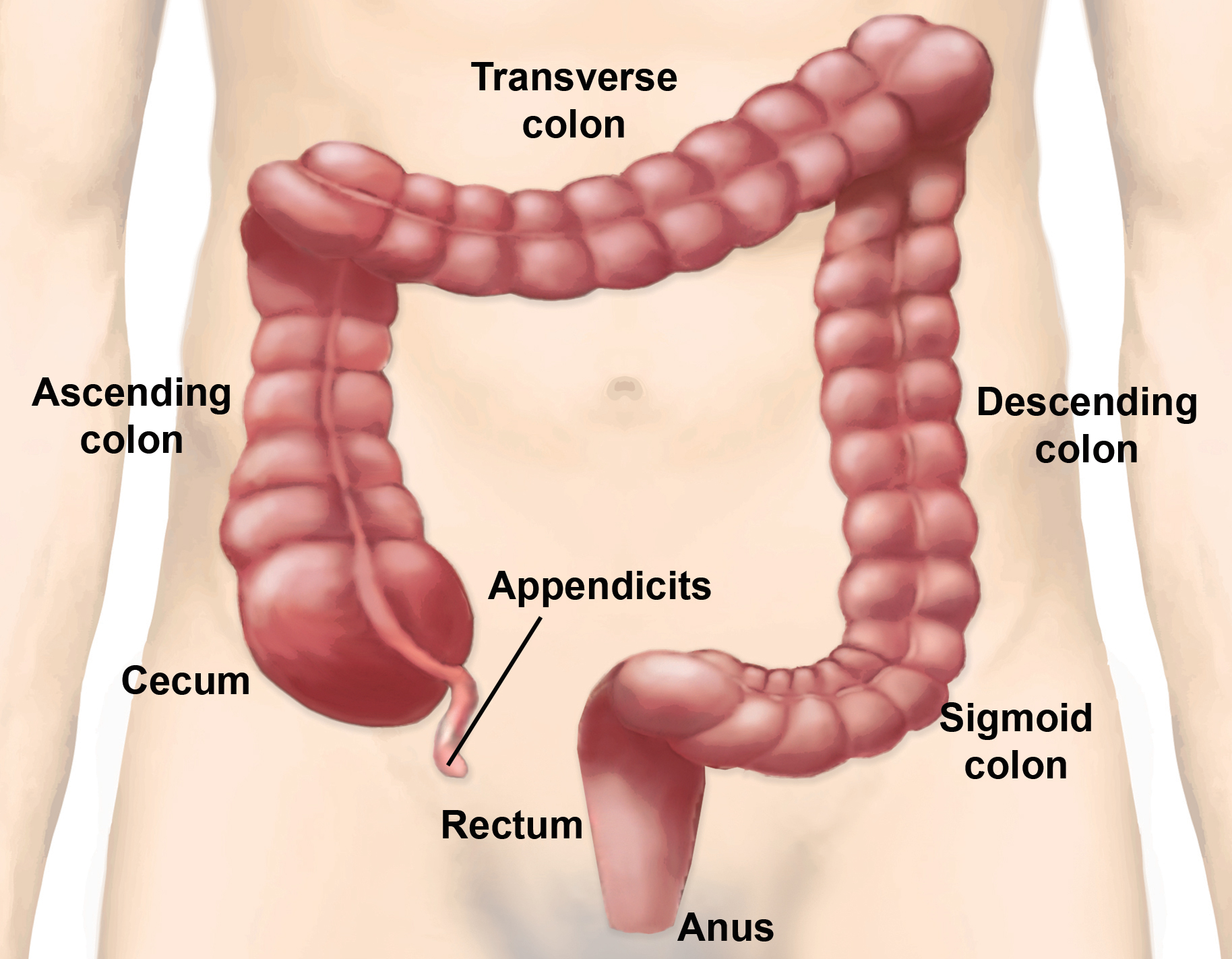 The large intestine reabsorbs water and some minerals. 
peristalsis moves the undigested food along the digestive system.

The role of bacteria in digestion
Beneficial bacteria aid in the breakdown and absorption of food and use undigested material to make vitamins.
Ex. Vitamin K, which helps your blood clot.
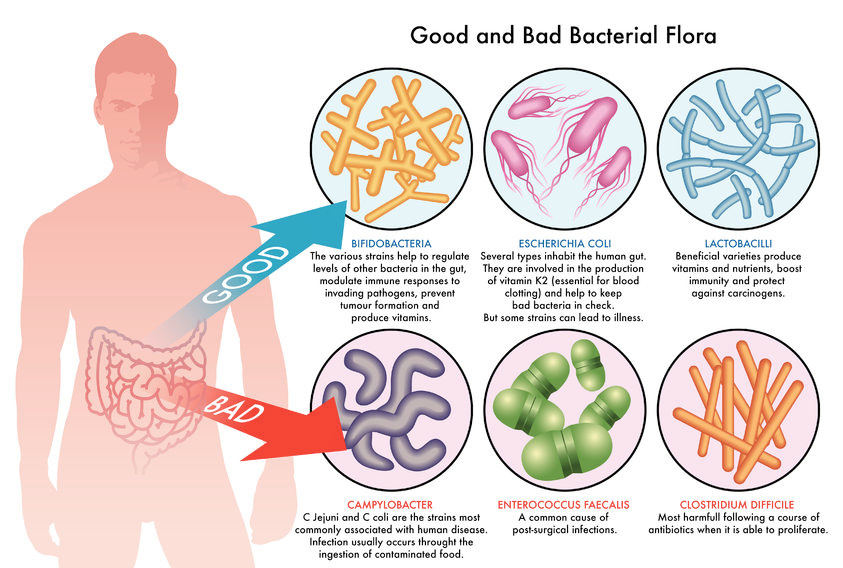 Stage 4: eliminating
Any solid material, undigested by the end of the large intestine is called feces.
Feces are stored in the rectum until they are eliminated through the anus.  
Elimination is the end of the digestion process.
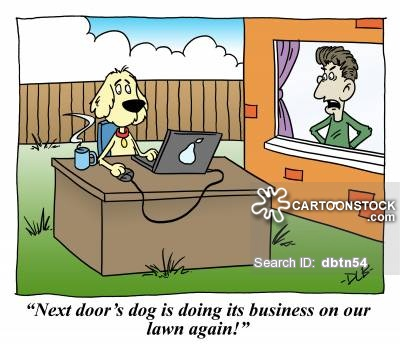 Let’s recap…
https://www.youtube.com/watch?v=1h2VW8USCAA
http://kitses.com/animation/swfs/digestion.swf
http://science.nationalgeographic.com/science/health-and-human-body/human-body/digestive-system-article/